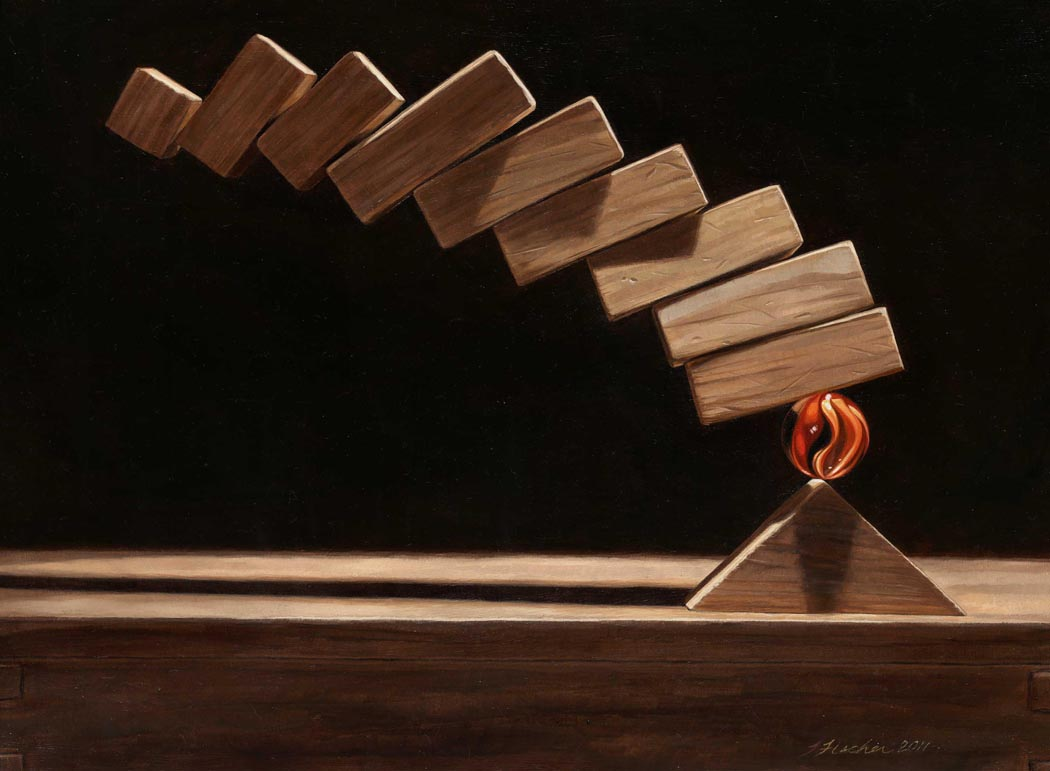 Fogelin vs. Foundationalism
Kareem Khalifa
Philosophy Department
Middlebury College
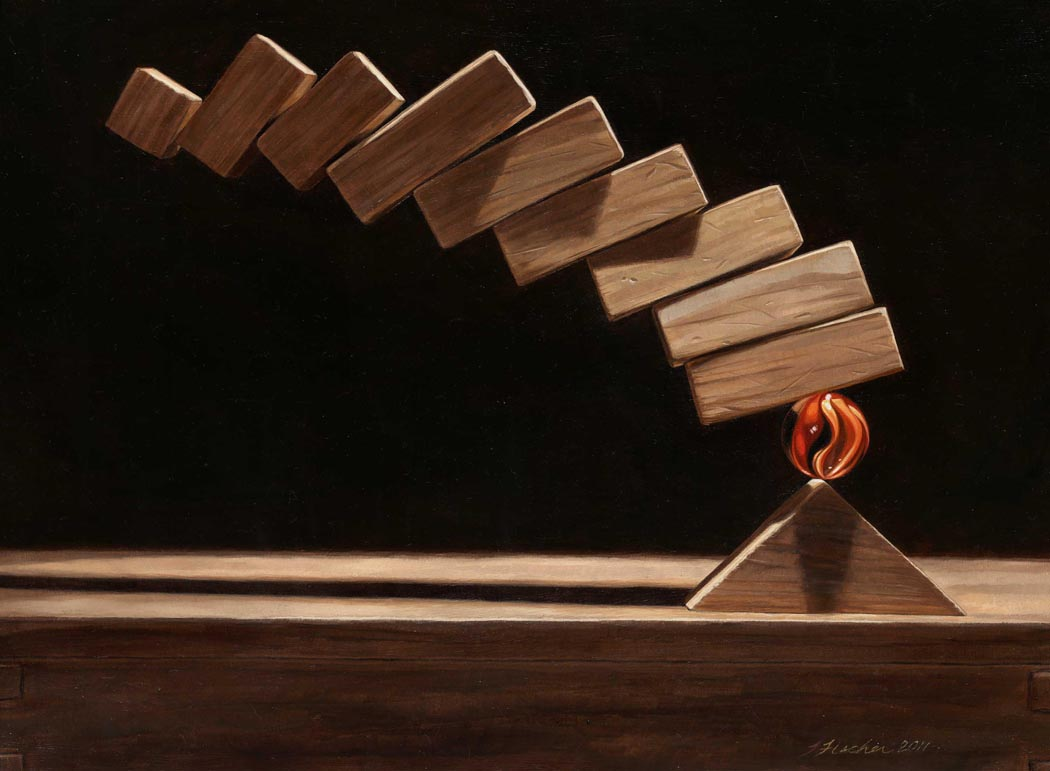 Overview
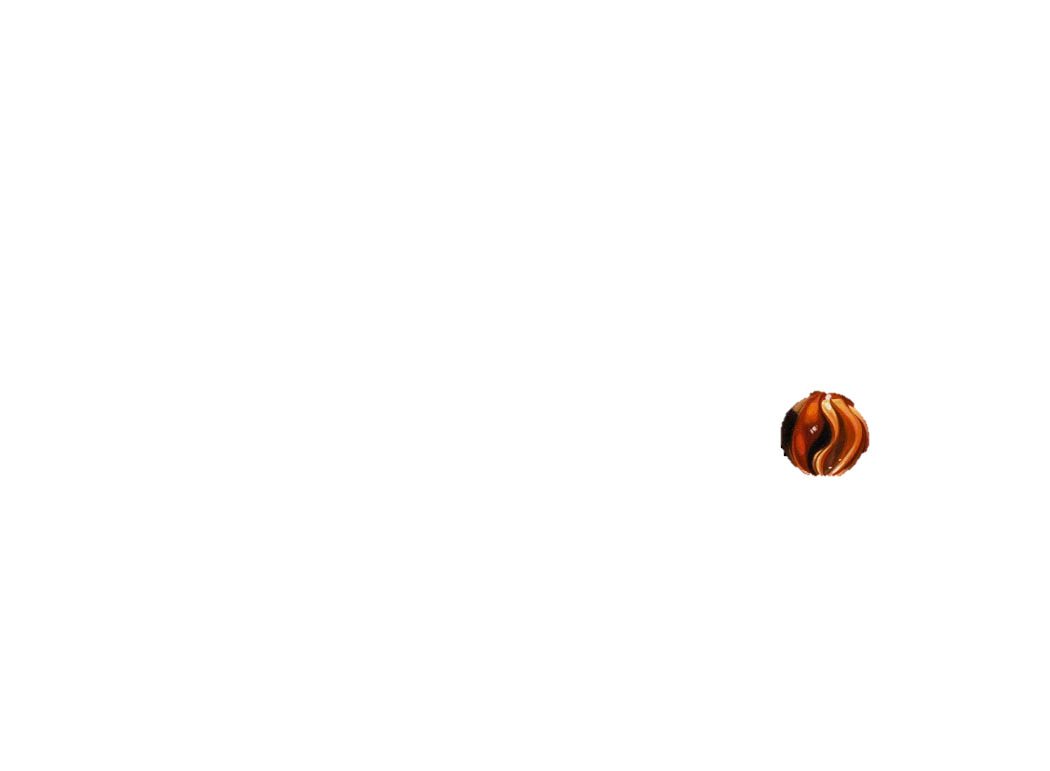 Levels of Justification
Certainty & Self-Presenting
Transfer of Justification
Evaluation of Foundationalism
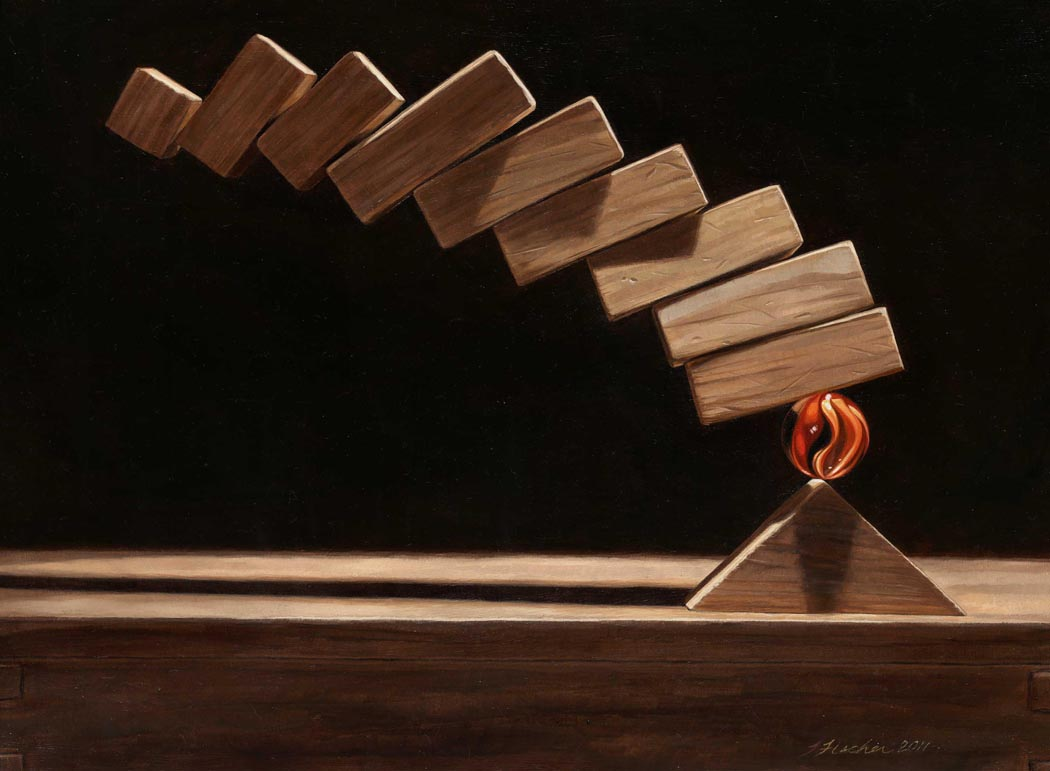 1. Levels of Justification
1.1. Three Features of the Evident
1.2. Chisholm’s Anti-Skeptical Argument
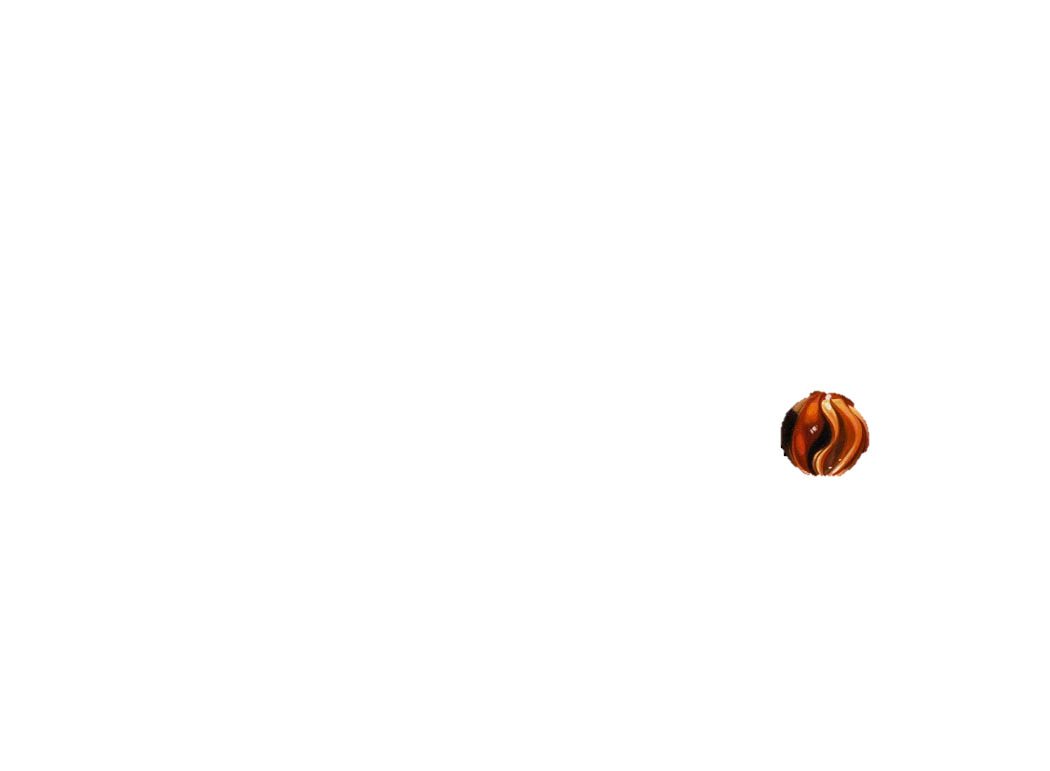 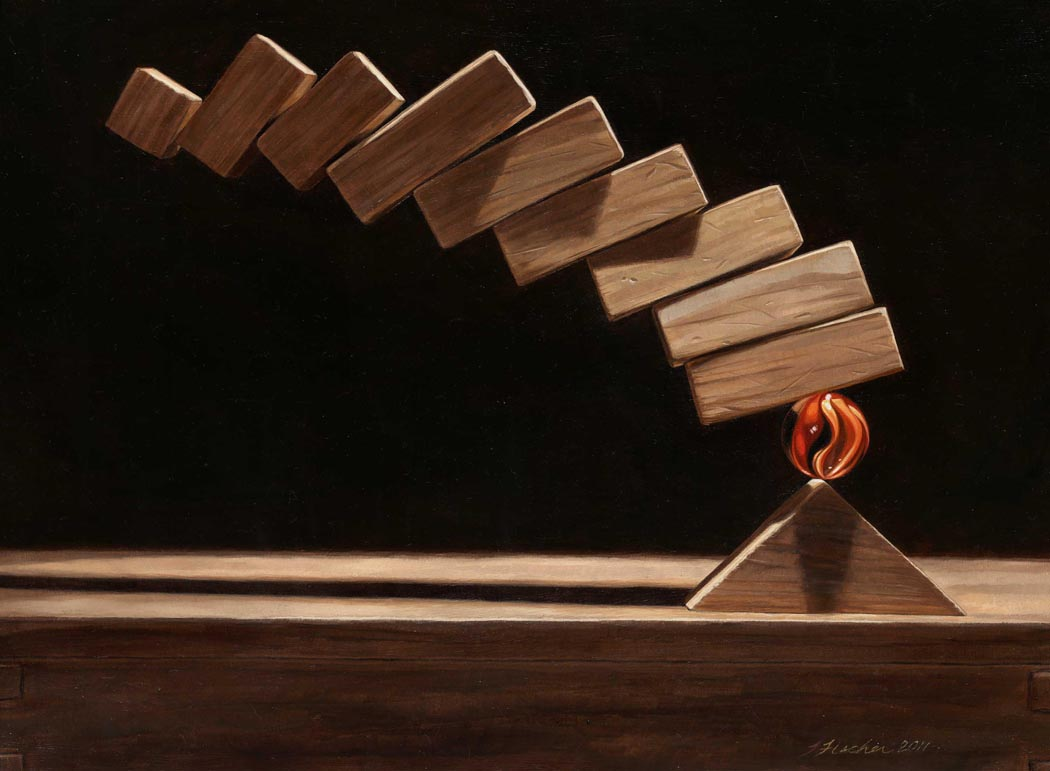 2. Certainty & Self-Presenting
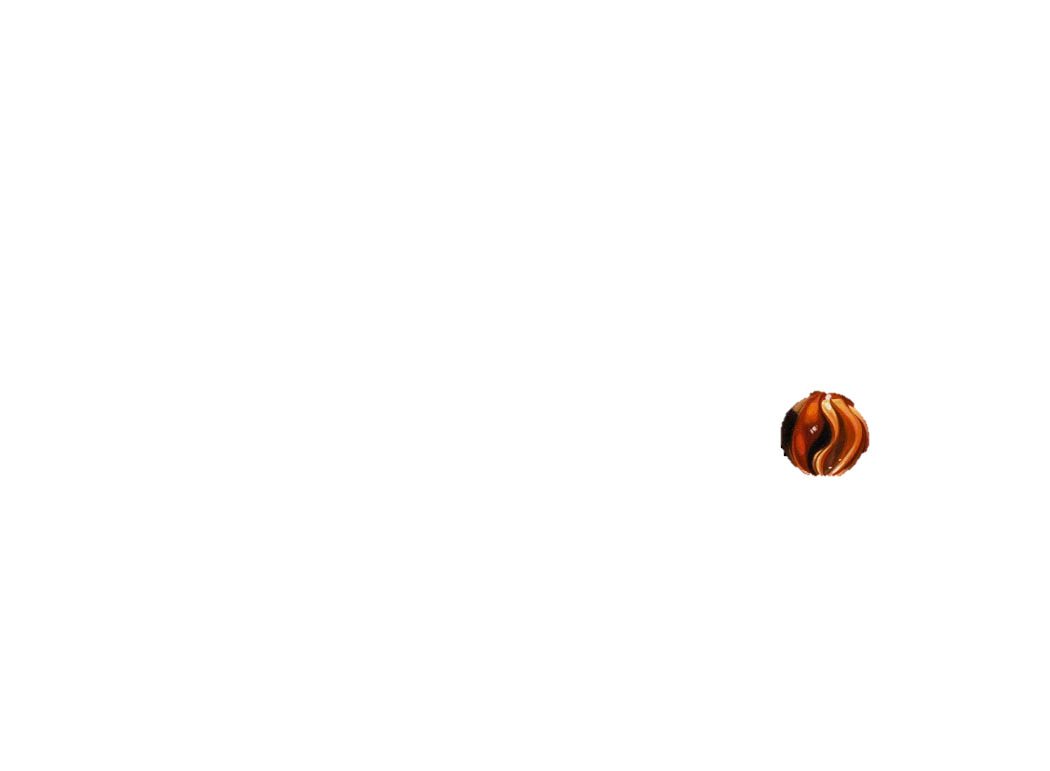 2.1. Chisholm’s Argument for C1
2.2. Objection
2.3. Chisholm’s Reply
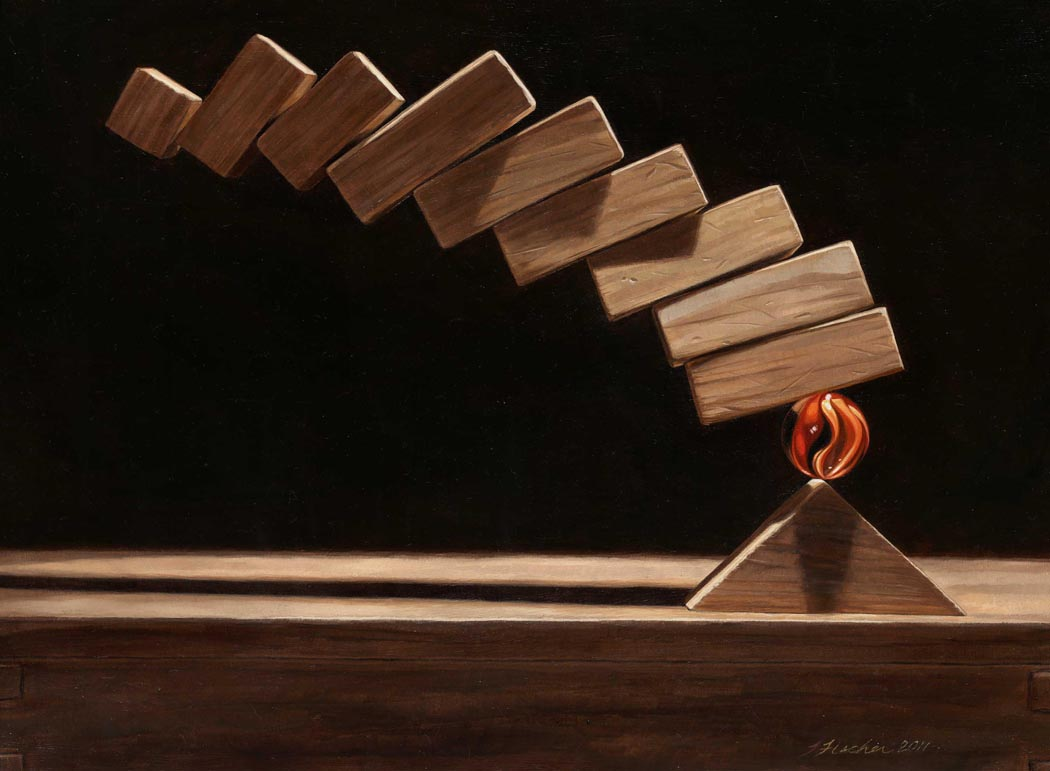 3. Transfer of Justification
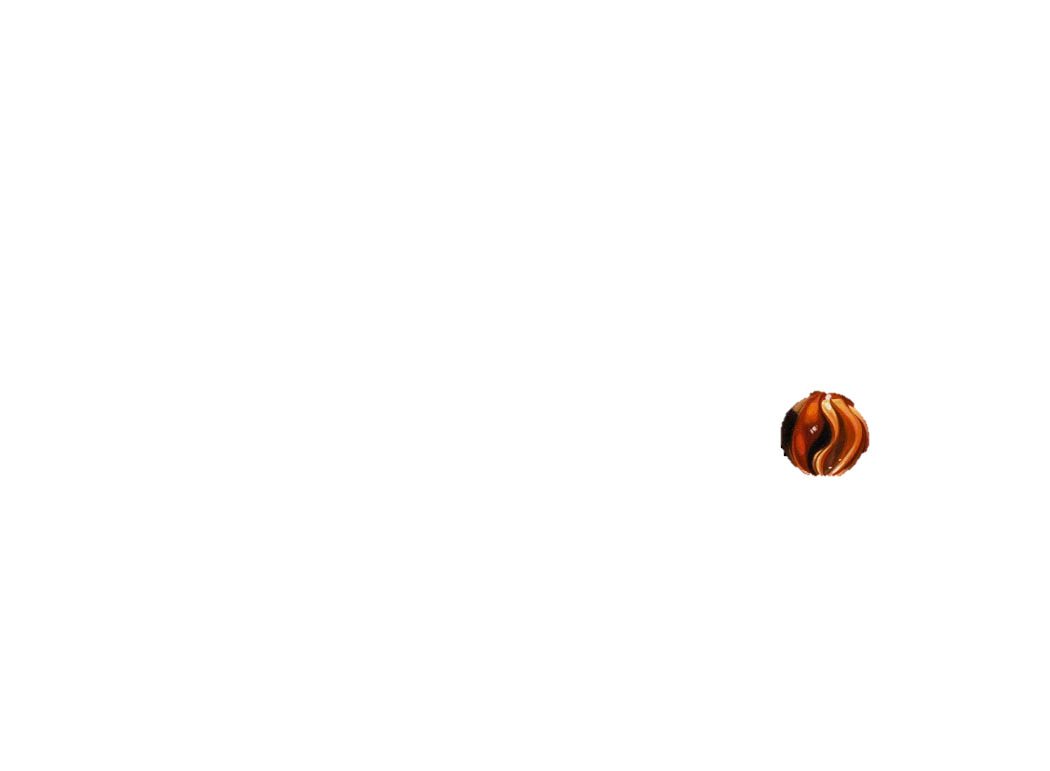 3.1.Two Self-Presenting Properties
3.2. Material Epistemic Principles
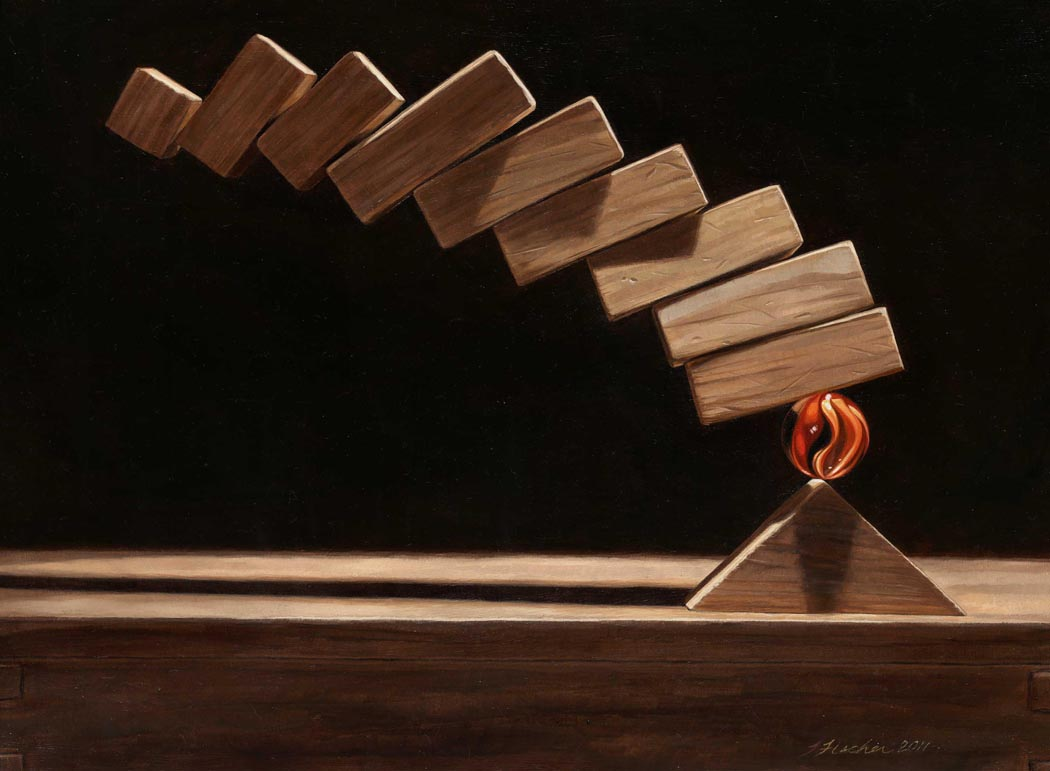 4. Fogelin’s Evaluation
4.1. Philosophical Candor
4.2. Detail
4.3. Solution